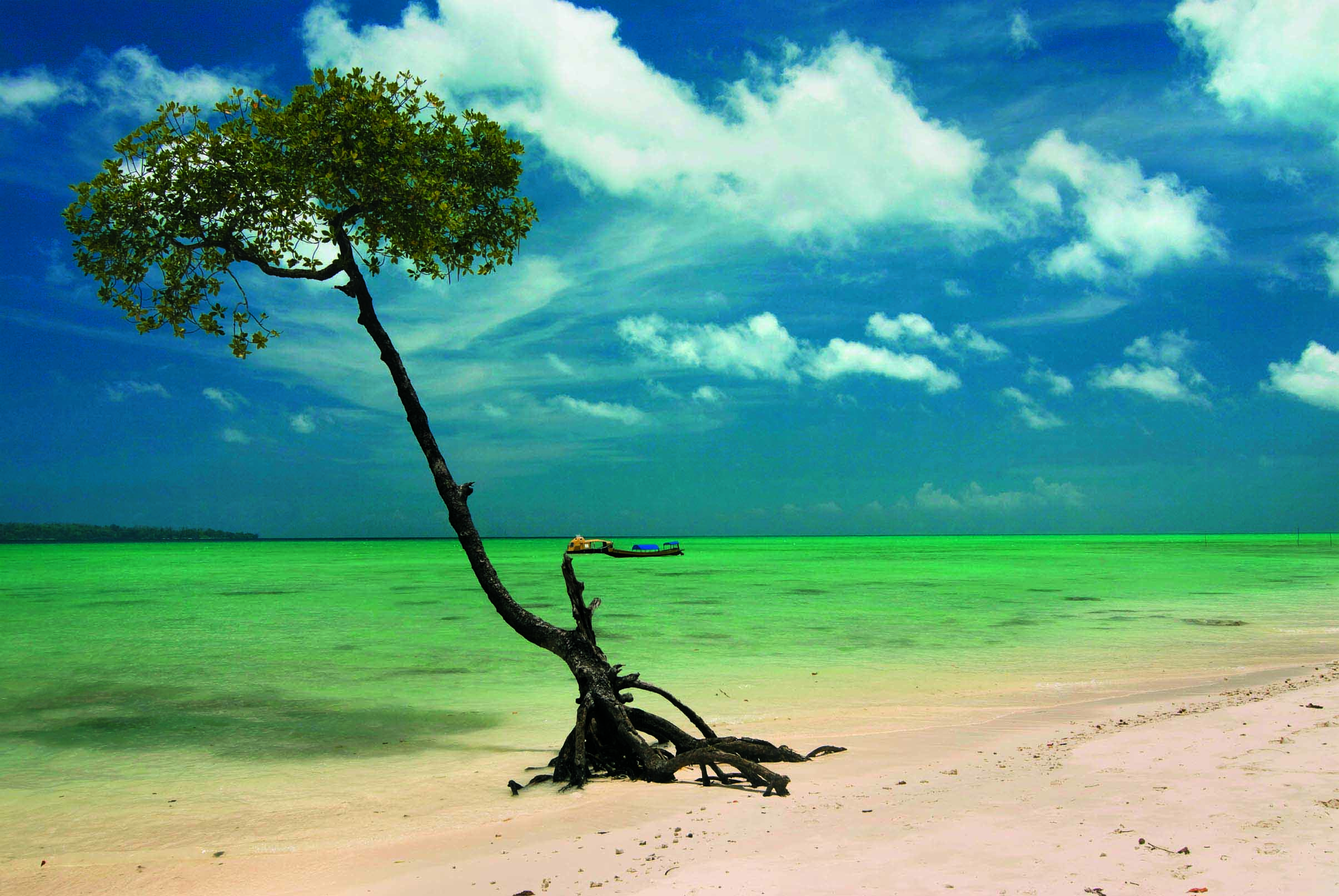 !
Incredible    ndia
TOURIST FACILITATOR
“We need to bring learning to people instead of people to learning.” — Elliot Masie
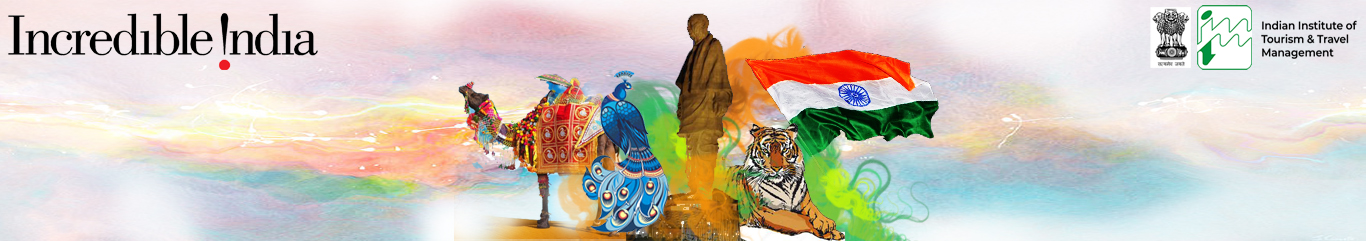 IITFC - Flagship Programme 
Of
Ministry of Tourism 
Conceptualized, Executed, and Monitored by the Indian Institute of Tourism and Travel Management.
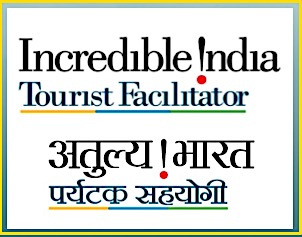 IITFC- A Futuristic Initiative
A digital initiative of the Ministry of Tourism for the citizens of India to become a part of the booming Tourism Industry.
An online platform to provide training and certification to new-age tourist facilitators.
A futuristic initiative of the Ministry of Tourism started in 2018, a year ahead of the UNWTO Online academy. 
A dream project of the Honourable Prime Minister of India.
The Inbound and Domestic Tourist base is increasing in India.
The New Tourist wants authentic personalized service beyond monuments.
A True Tourist Friend is the need of the hour to showcase vivid colors of Indian destinations
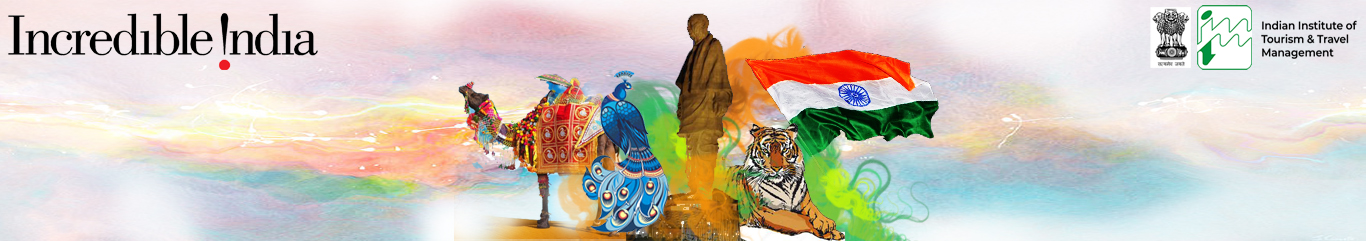 India has only 3700 approx. (2018) Regional Level Guides.
The pan-India availability of guides is a major concern raised by the tourism industry stakeholders.
Also, for enhancing the tourist experience, a technology-based direct link between a tourist & a true friend is required.
GAP
IITFC Objectives
Skill Development  for Indian citizens
Enhancing the experience of  Domestic and Foreign Tourists throughout their journey in India
Employment Generation for Local Communities
.
Creating a workforce of facilitators for tourism industry
01
04
03
02
IITFC CORE AREAS
ASSESSMENT
(Online & Offline)
Training
&
Internship
E-COURSES
(LMS Based)
E-Marketplace
E- Courses Under IITFC
Advance Heritage
Basic
Linguistic
Coming up:
Advance Art & Culture
Advance Eco-Tourism
Advance Adventure
Refresher
Core Focus of E- Courses
Refresher
Basic
Aware
Sensitize
Unfold
Knowledge
Skills
Attitude
Advance
Linguistic
Testing 
Certifying
Upgrading
( Language  Proficiency & Skills )
Upgrade
Sharpen
Deliver
Contains ‘Interactive Content’ in 
English & Hindi
Pursue online courses from ‘Anywhere and Anytime’
Can be accessed from ‘Multiple-Digital-Devices’
Online Learning System
Self Paced Learning
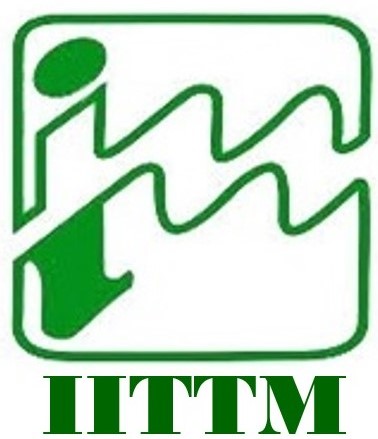 LEARNING MANAGEMENT SYSTEM (LMS) FEATURES
Ease of Use: 			User friendly, Easy Navigation, Self Controlled Learning.
Content Management : 		Customized Programs, Learning Groups,  Individual Tracking.
Multiple Platforms:	 	Desktop / Mobile / Android / iOS / Mac compatible.
Centralized Assessments: 	One Platform for learning and internal assessments. 
					Customized Tests.
Reporting / Tracking: 		Live Tracking / On demand Completion Report.
Security: 				Secured User Data. Centralized Records. 
					Available to Administrator.
Stages of the IITFC Courses
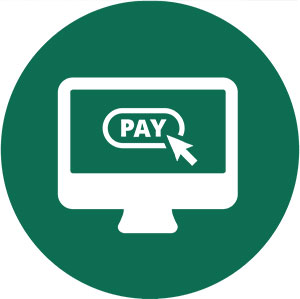 General / Others
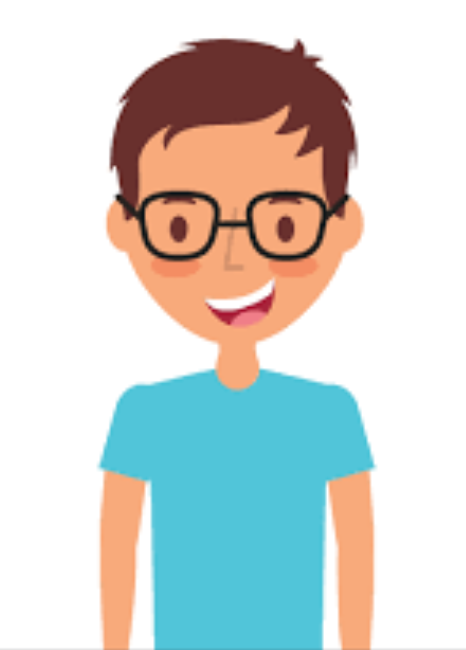 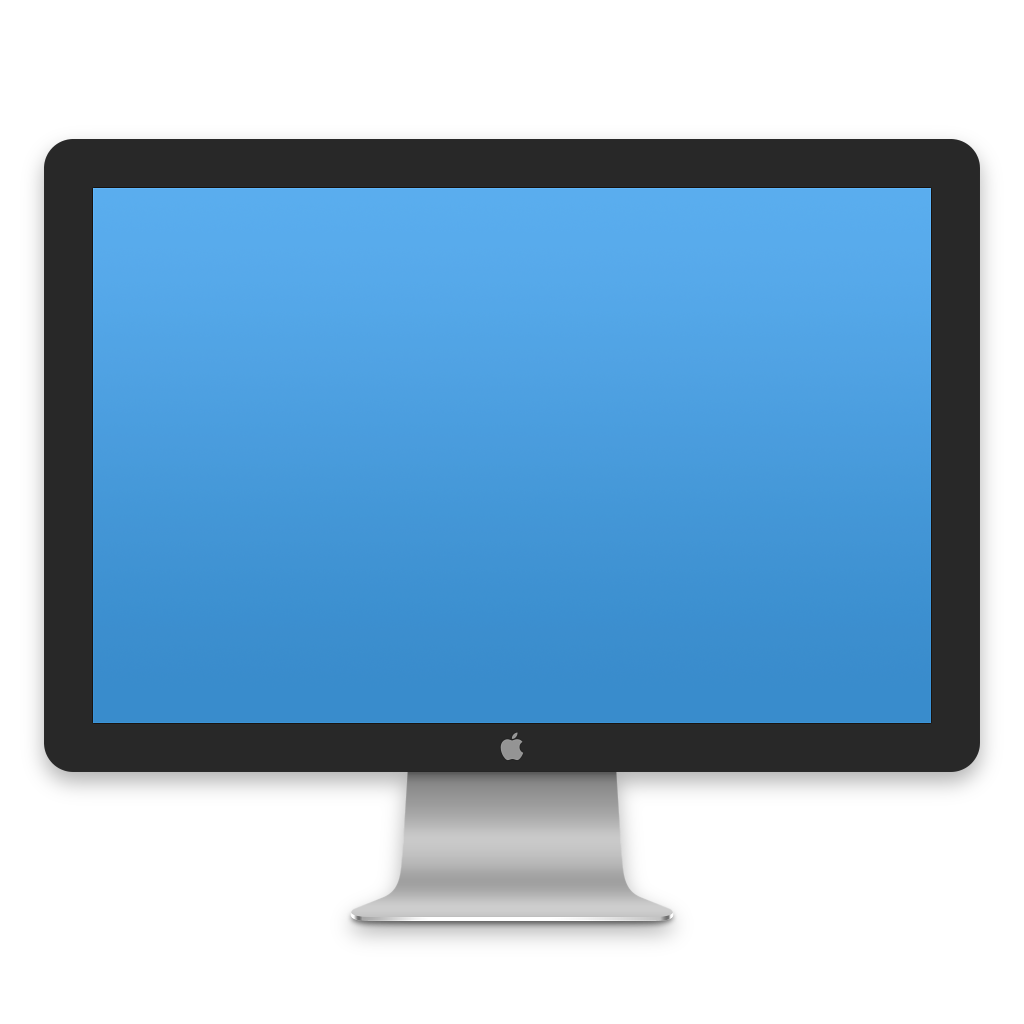 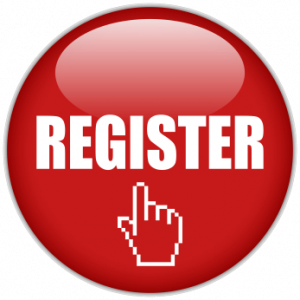 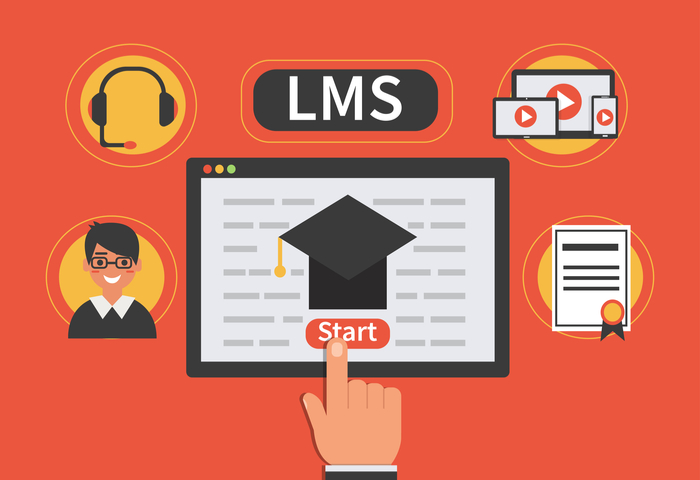 Payment Gateway
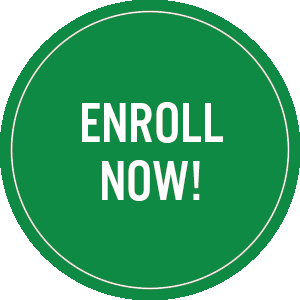 SC / ST
Registration
Visits IITFC Programme Portal
Aspiring Facilitator
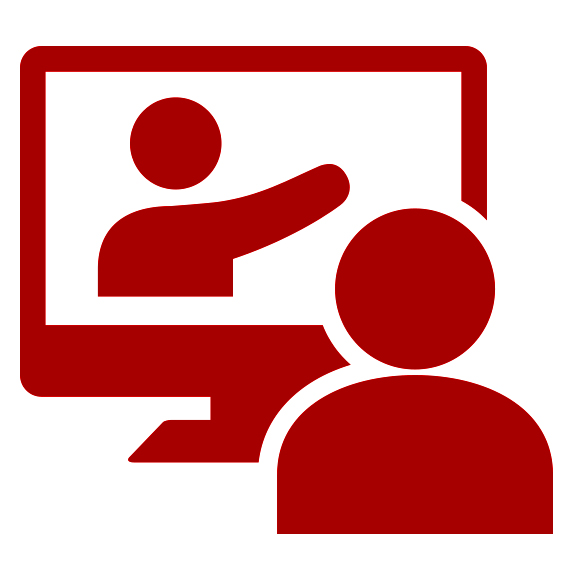 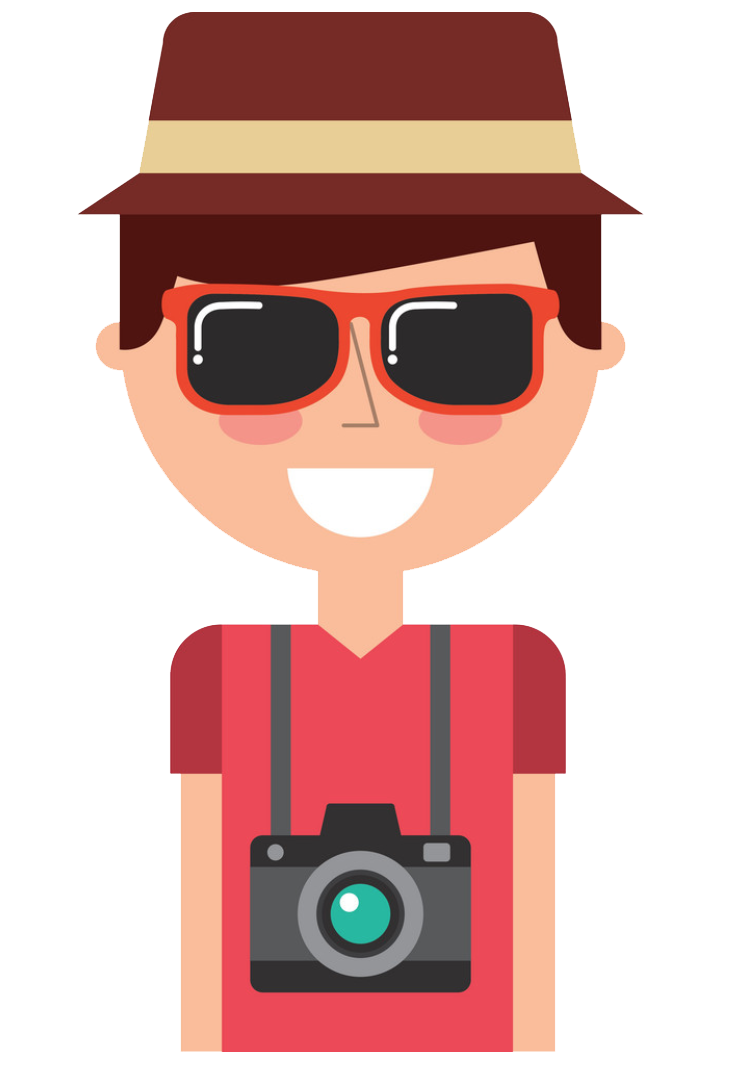 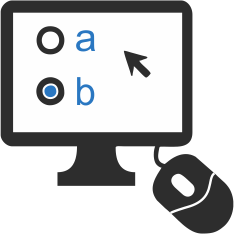 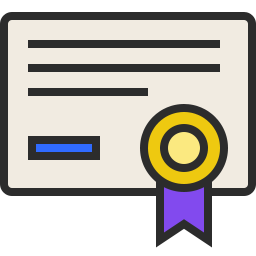 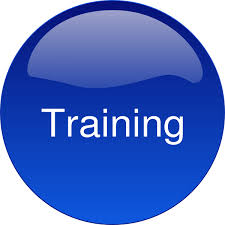 Undergo Field Training
Trained Incredible India 
Facilitator
Study Online at own pace
Takes Assessment Tests
Receives Certificate
Course Statistic
1
3
Linguist guides
French , Spanish , German ,Russian , Chinese, Korean , Japanese, Arabic ,Thai
          Enrolled to date - 177
Basic Course 
9481- Total enrolled Candidates
5859 – OCC downloaded Basic IITFC 
3096* – eligible for badges
4
2
Refresher Course 
         ( for RLG*now IITG) 
     *Regional Level Guides
IITTG badge holders -20
Advance (heritage)
Total Advance Enrolled Candidates -819
Internet Based Online Assessment Tests
(IBAT)
EXAMINATION PLAN
IITFC Basic Examination IBAT will be conducted in two parts :
First day – General Module & one mandatory State 	       Specialisation –Morning
	--   One Extra Specialisation – Evening 
Second day- Additional State Specialisation as per Candidates choice
Exam will be Bilingual – English & Hindi
Training – Communication Seminar
Mode
Eligibility
Conducted Online using standardized content
Candidates who successfully qualify Basic IITFC Online Assessment
Duration
Focus
Focused on  enhancing communication skills and right facilitation attitude
Seven days intense training
It will also incorporate practical insights on the content read by aspirants. 
Evaluative exercises and role play will be an integral part of communication seminar.
Lack of digital platform
Industry challenges
Launch Objectives
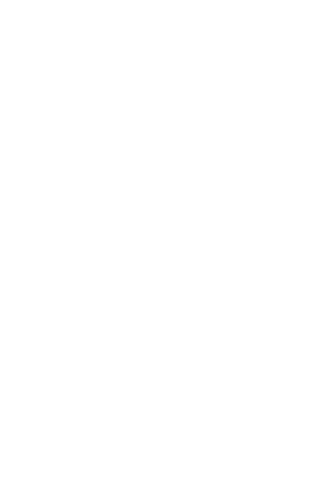 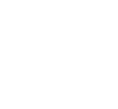 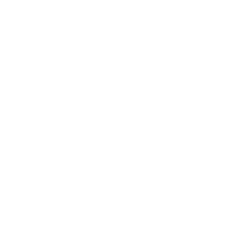 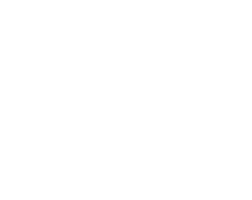 Creation of employment through make in India.
Help to deliver a next generation e-Marketplace for online collaboration
Help deliver a personalised and consistent customer experience
Empower MOT to have better control over tourism in India
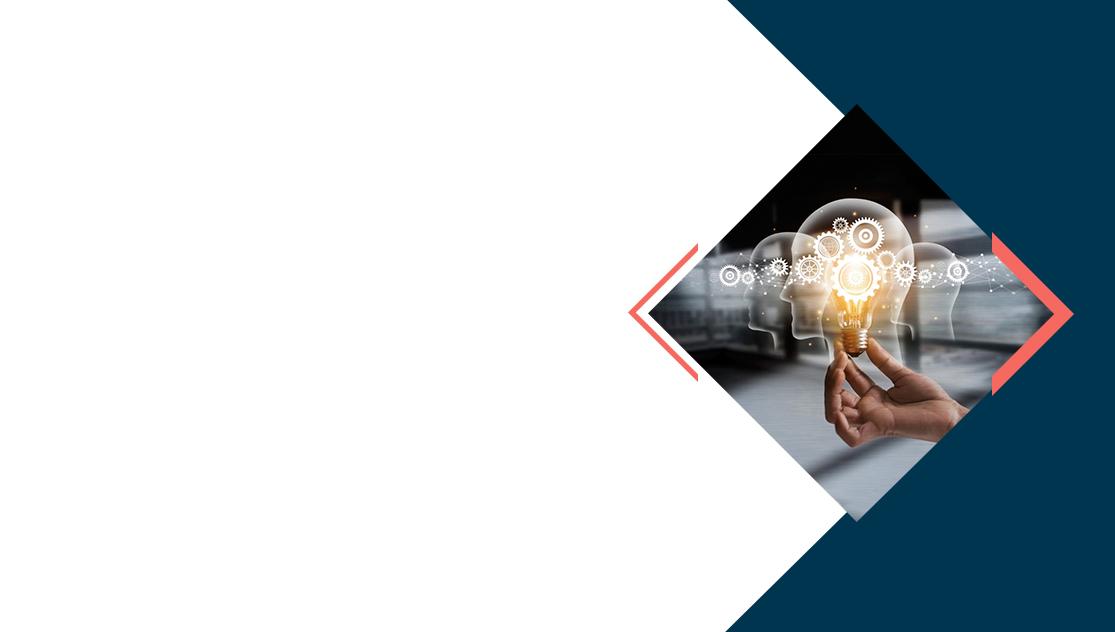 Platform Highlights
Tour Guides Real-Time Search
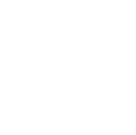 Real time Destinations search
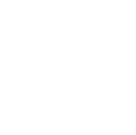 Advance search with popular filters based on Gender, Destination, Language etc.
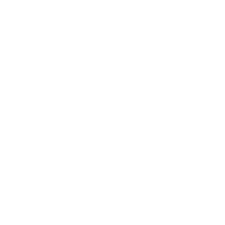 Refined Listing of IITF & IITG’s
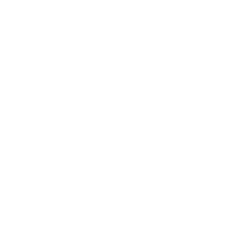 Quick & detailed view for Guides Profile
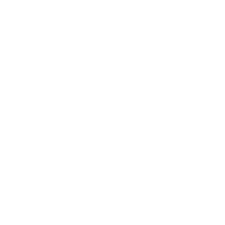 Guides & User Dashboards
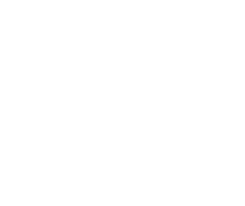 Bi-lingual platform in Hindi & English
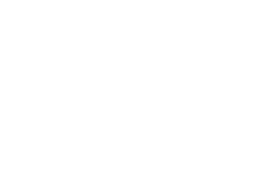 Solution Overview
eMarketplace
PROSPECTIVE
 TOURISTS
IITFC Refresher Completion
MOT / IITTM Accreditation
INCREDIBLE INDIA TOURIST GUIDES
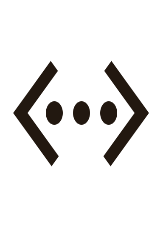 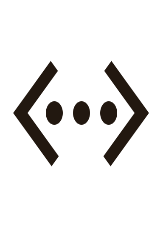 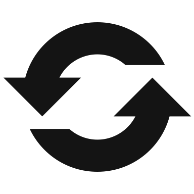 Learning Management System
Evaluation & 
Certification
PROSPECTIVE
 TOURIST FACILITATORS
Self Service
Onboarding
Service & Product Configuration
Moderation
SEARCH Function
Messaging and Enquiries
Service booking & Scheduling
Payments & Refunds
Both side mutual Ratings
Dispute Resolution
Referrals & Promotion
Integrate with Incredible India
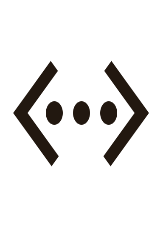 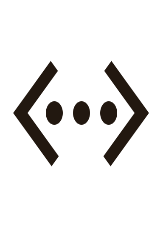 Register
e Courseware
e Training
Campus Training
Online & Offline
Certification
Grading
Single Sign-On eMarketplace ECOSYSTEM
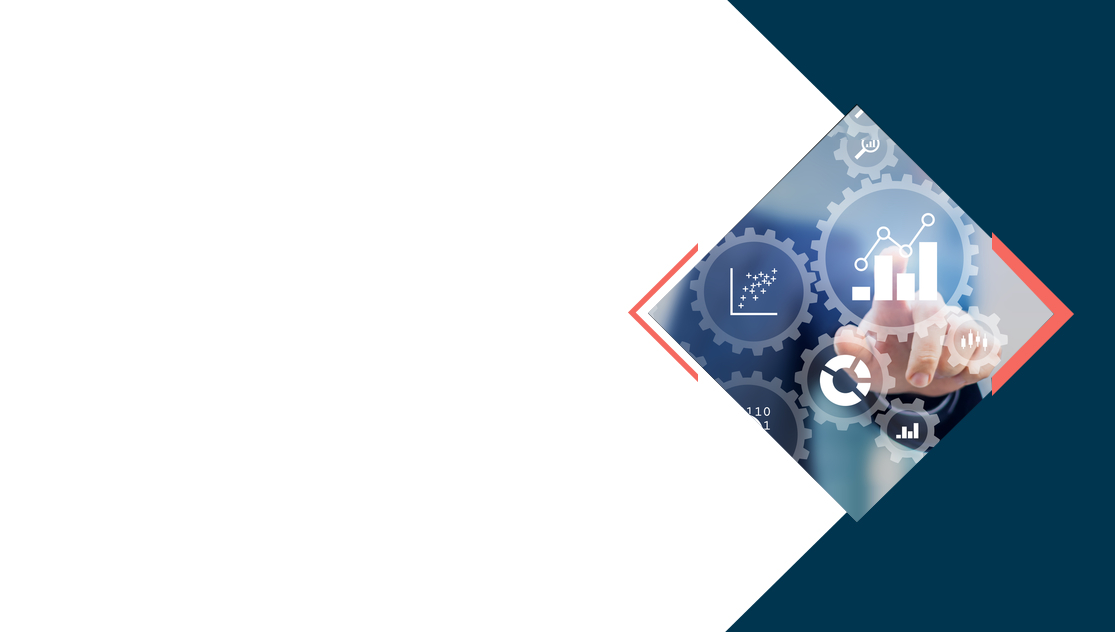 Current Benefits
A unique Online IITF Certification Program with great outreach
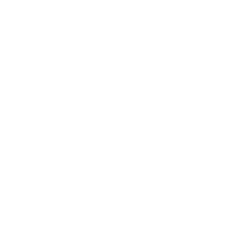 An Online Learning Management System - LMS
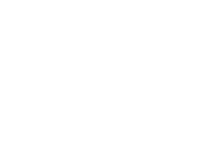 An Online Evaluation & Certification portal
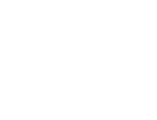 A robust Institution IITTM enriching & improving the Program
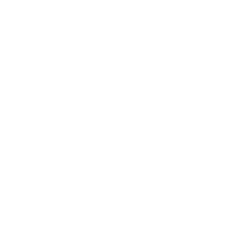 Govt. of India Mentoring the Revolutionary idea, under Incredible India initiative
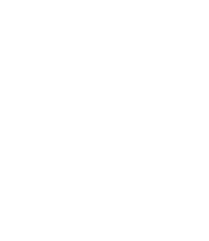 Future Actions
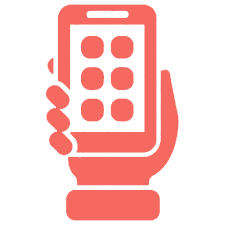 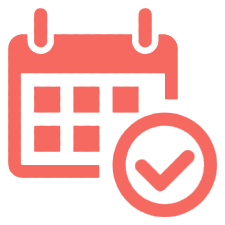 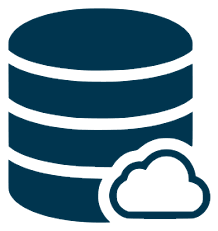 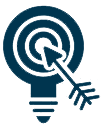 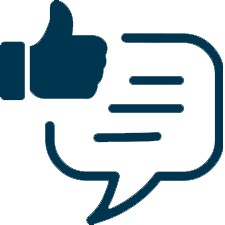 Destination Database expansion covering small cities, villages and even the uncovered destinations of India.
Real time Booking of Guides & facilitators via e-Marketplace platform.
Feedback system integration within platform for two-way ratings sharing.
Launch of Mobile Apps  to ease users, guides & facilitators to have an easy access to platform anytime and possibly anywhere.
Marketing Strategy & Promotion & SEO on & off platform.
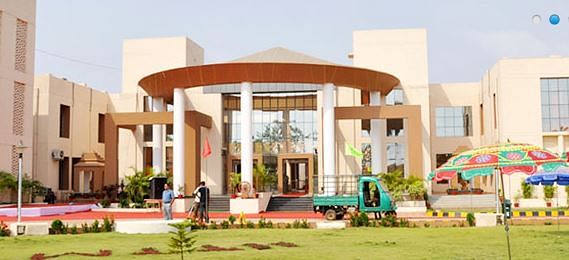 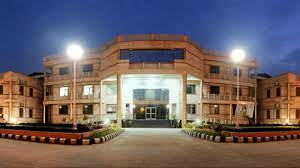 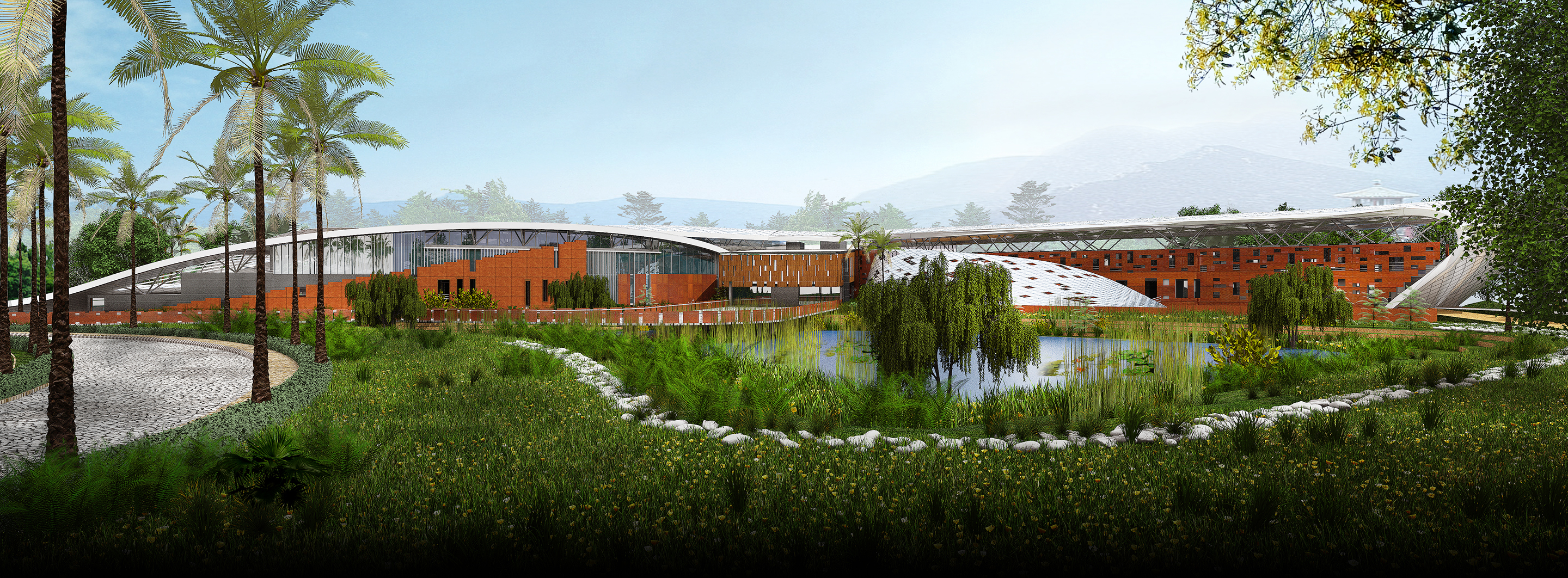 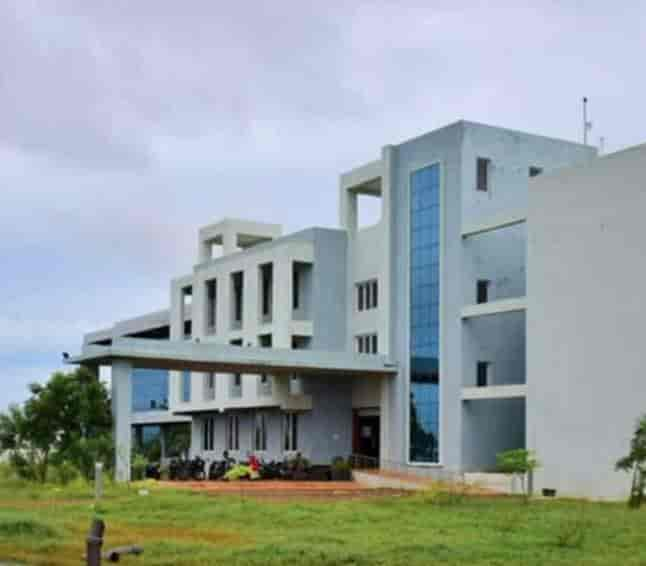 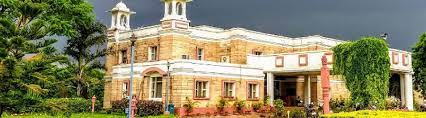 Thank You

INDIAN INSTITUTE OF TOURISM AND TRAVEL MANAGEMENT
Road to Success
Basic IITFC Certification
Stepping stone to unlock other courses
Empowered workforce, ready to offer superior  tourist experience.
Atulya Bharat Badge
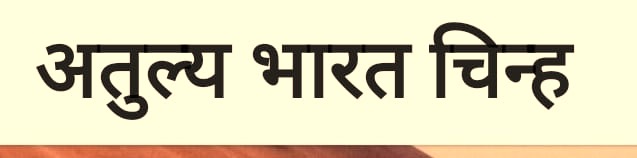